Sequential Logic
Chapter 5
Introduction
Logic circuits for digital systems may be combinational or sequential.
Sequential circuits employ storage elements in addition to logic gates. 
Their outputs are a function of the inputs and the state of the storage elements. Because the state of the storage elements is a function of previous inputs, the outputs of a sequential circuit depend not only on present values of inputs, but also on past inputs, and the circuit behavior must be specified by a time sequence of inputs and internal states.
Sequential circuits are the building blocks of digital systems
In many applications, the source and destination are storage registers. 
If the registers are included with the combinational gates, then the total circuit must be considered to be a sequential circuit.
Sequential Logic
A sequential circuit is specified by a time sequence of inputs, outputs, and internal states . 
In contrast, the outputs of combinational logic depend only on the present values of the inputs.
It consists of a combinational circuit to which storage elements are connected to form a feedback path.
Sequential Logic
The storage elements are devices capable of storing binary information. The binary information stored in these elements at any given time defines the state of the sequential circuit at that time. 
The sequential circuit receives binary information from external inputs that, together with the present state of the storage elements, determine the binary value of the outputs. 
These external inputs also determine the condition for changing the state in the storage elements.
Sequential Logic
Block diagram of Sequential Logic
Types of sequential circuits
Two main types based on function of the timing of their signals. 
A synchronous sequential circuit is a system whose behavior can be defined from the knowledge of its signals at discrete instants of time. 
An asynchronous sequential circuit depends upon the input signals at any instant of time and the order in which the inputs change. 
The storage elements commonly used in asynchronous sequential circuits are time-delay devices.
Synchronous sequential circuit
A synchronous sequential circuit employs signals that affect the storage elements at only discrete instants of time. Synchronization is achieved by a timing device called a clock generator, which provides a clock signal having the form of a periodic train of clock pulses . The clock signal is commonly denoted by the identifiers clock and clk . The clock pulses are distributed throughout the system in such a way that storage elements are affected only with the arrival of each pulse. In practice, the clock pulses determine when computational activity will occur within the circuit, and other signals (external inputs and otherwise) determine what changes will take place affecting the storage elements and the outputs.
Synchronous sequential circuit
Synchronous sequential circuits that use clock pulses to control storage elements are called clocked sequential circuits and are the type most frequently encountered in practice. They are called synchronous circuits because the activity within the circuit and the resulting updating of stored values is synchronized to the occurrence of clock pulses.
Synchronous sequential circuit
FLIPFLOPS
The storage elements (memory) used in clocked sequential circuits are called flipflops.
A flip-flop is a binary storage device capable of storing one bit of information.
STORAGE ELEMENTS: LATCHES
A storage element in a digital circuit can maintain a binary state indefinitely (as long as power is delivered to the circuit), until directed by an input signal to switch states.
The major differences among various types of storage elements are in the number of inputs they possess and in the manner in which the inputs affect the binary state. 
Storage elements that operate with signal levels (rather than signal transitions) are referred to as latches ; those controlled by a clock transition are flip-flops .
STORAGE ELEMENTS: LATCHES
Latches are said to be level sensitive devices; 
flip-flops are edge-sensitive devices. 
The two types of storage elements are related because latches are the basic circuits from which all flip-flops are constructed.
Although latches are useful for storing binary information and for the design of asynchronous sequential circuits, they are not practical for use as storage elements in synchronous sequential circuits.
SR Latch
The SR latch is a circuit with two cross-coupled NOR gates or two cross-coupled NAND gates, and two inputs labeled S for set and R for reset.
The latch has two useful states. When output Q = 1 and Q’ = 0, the latch is said to be in the set state. 
When Q = 0 and Q = 1, it is in the reset state . 
Outputs Q and Q’ are normally the complement of each other.
SR Latch
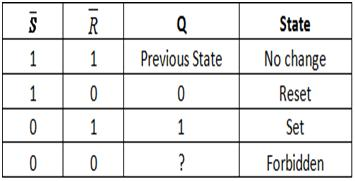 SR LatchOperation
The latch has two useful states. 
When output Q = 1 and Q = 0, the latch is said to be in the set state . 
When Q = 0 and Q = 1, it is in the reset state . 
Outputs Q and Q are normally the complement of each other. 
However, when both inputs are equal to 1 at the same time, a condition in which both outputs are equal to 0 (rather than be mutually complementary) occurs. 
If both inputs are then switched to 0 simultaneously, the device will enter an unpredictable or undefined state or a metastable state. Consequently, in practical applications, setting both inputs to 1 is forbidden.
SR Latch with Enable
D Latch (Transparent Latch)
One way to eliminate the undesirable condition of the indeterminate state in the SR latch is to ensure that inputs S and R are never equal to 1 at the same time. 
If D = 1, the Q output goes to 1, placing the circuit in the set state. 
If D = 0, output Q goes to 0, placing the circuit in the reset state.
D Latch (Transparent Latch)
The D latch receives that designation from its ability to hold data in its internal storage.
It is suited for use as a temporary storage for binary information between a unit and its environment. The binary information present at the data input of the D latch is transferred to the Q output when the enable input is asserted. The output follows changes in the data input as long as the enable input is asserted. This situation provides a path from input D to the output, and for this reason, the circuit is often called a transparent latch.